A High-Voltage On-Chip Power Distribution Network
Master’s Thesis Defense
Mustafa M. Shihab
Thesis Advisor 
Dr. Vishwani D. Agrawal

Committee Members 
Dr. Adit D. Singh, Dr. Victor P. Nelson
June 28, 2013
Motivation
On-Chip Power Distribution Network
I2R Power Loss
Problem Statement
Proposed Scheme
Results
Challenges, Development and Future Work
References
June 28, 2013
2
Motivation
On-Chip Power Distribution Network
I2R Power Loss
Problem Statement
Proposed Scheme
Results
Challenges, Development and Future Work
References
June 28, 2013
3
Moore’s Law:
In 1965, Intel co-founder Gordon Moore observed and formulized that - transistor density is doubling every 18 months
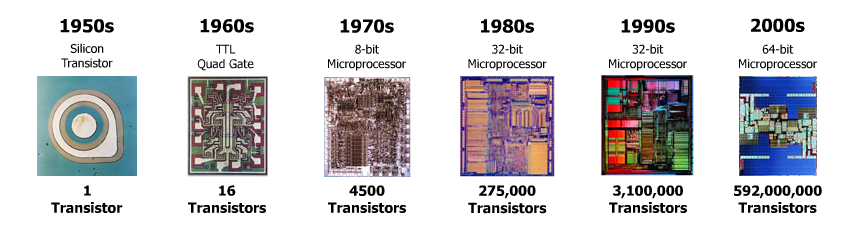 5,000,000,000 Transistors
Latest (2012): Intel Xeon Phi processor
Sources:
http://www.computerhistory.org/semiconductor/timeline.html
http://en.wikipedia.org/wiki/Transistor_count
June 28, 2013
4
Evolution of Design Criteria in CMOS Integrated Circuits:
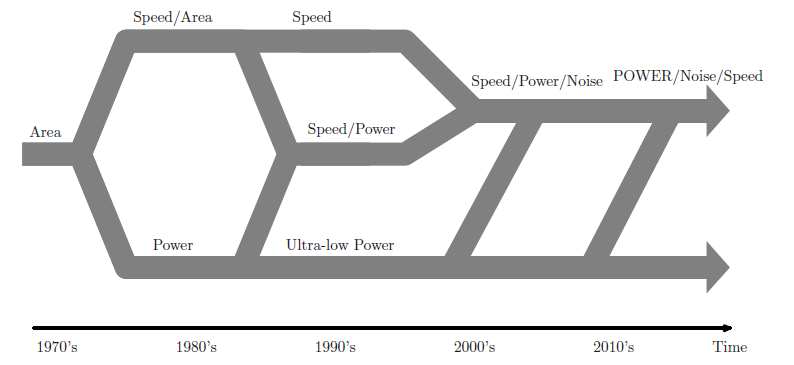 Source:
M. Popovich et al., IEEE Transactions on Very Large Scale Integration (VLSI) Systems 2008
June 28, 2013
5
Historically, IC designers considered:
Performance, Area and Cost
And left out: 
Power
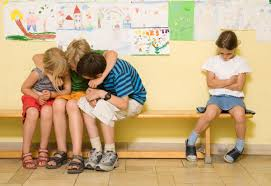 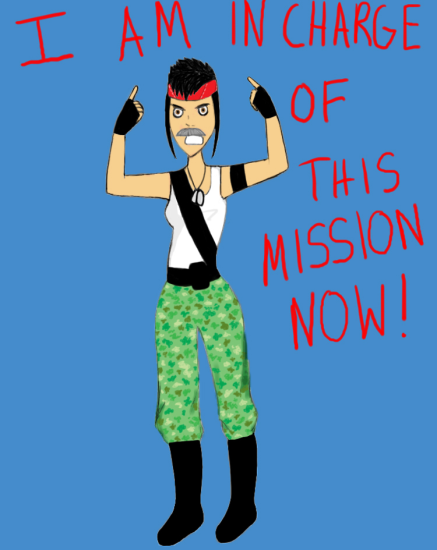 But now Power Budget is critical in deciding fate of designs
June 28, 2013
6
Motivation
On-Chip Power Distribution Network
I2R Power Loss
Problem Statement
Proposed Scheme
Results
Challenges, Development and Future Work
References
June 28, 2013
7
Power Supply System – From Board to Chip:
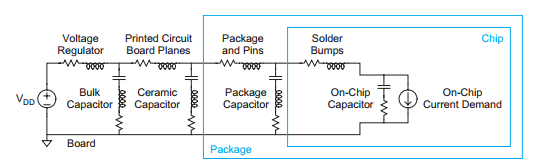 Source:
N. Weste et al., CMOS VLSI design: A Circuits and Systems Perspective 2006
June 28, 2013
8
Power Distribution for Standard Cell Layout:
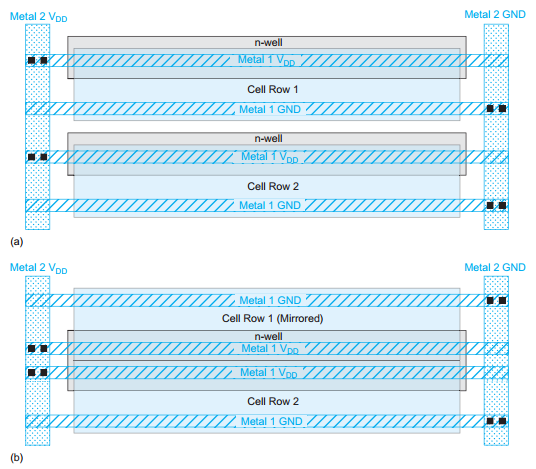 Source:
N. Weste et al., CMOS VLSI design: A Circuits and Systems Perspective 2006
June 28, 2013
9
Power Distribution ‘Grid’:
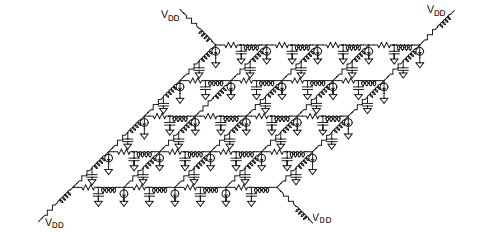 Source:
N. Weste et al., CMOS VLSI design: A Circuits and Systems Perspective 2006
June 28, 2013
10
Issues with Present Day On-Chip Power Grid:
IR Drop
L(di/dt) Noise
Electromigration
Signal Delay Uncertainty
On-chip Clock Jitter
Noise Margin Degradation
June 28, 2013
11
Motivation
Present Day On-Chip Power Distribution Network
I2R Power Loss
Problem Statement
Proposed Scheme
Results
Challenges, Development and Future Work
References
June 28, 2013
12
Joule’s First Law or Law of Resistive Heating:

Passage of an electric current through  conductor 
releases heat, and the amount of heat released is 
proportional to the square of the current such that: 				
			P = I2R
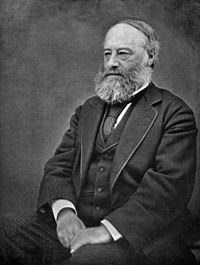 James Prescott Joule
Basically, the law states that power lost or dissipated in a current carrying conductor is linearly related to the resistance of the conductor, and quadratically related to the amount of current flowing through it.
Source:
http://en.wikipedia.org/wiki/Joule%27s_first_law
June 28, 2013
13
Greatest Application of Joules Law
Long Distance Power Grid
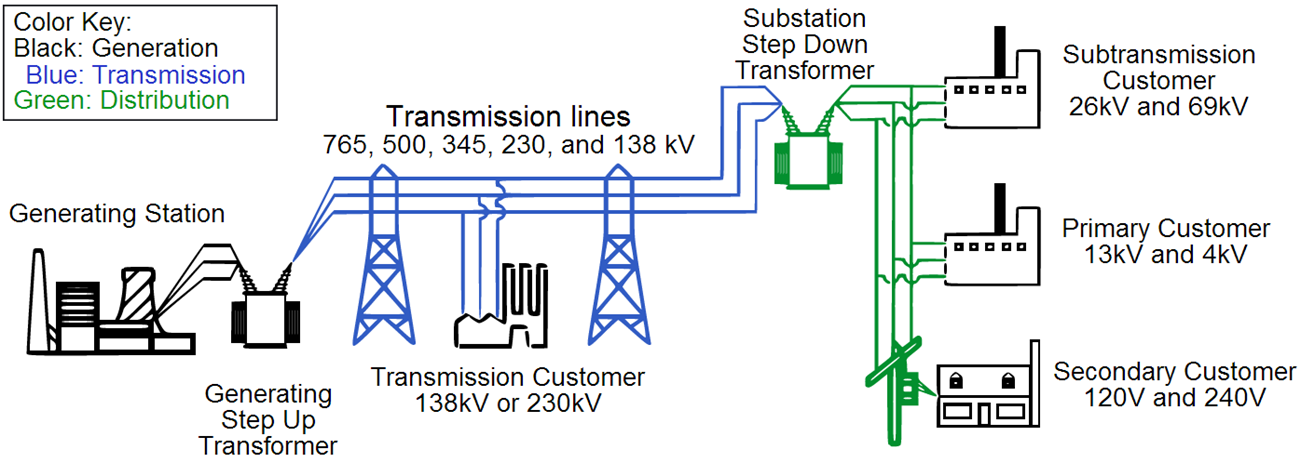 Take Away: For a 100 mile long line carrying 1000 MW of energy 
@ 138 kV  power loss =  26.25%	@ 765 kV  power loss = 1.1% to 0.5%
@ 345 kV  power loss =  4.2%
Source:
“American Electric Power Transmission Facts “, http://bit.ly/11nUMvf
14
June 28, 2013
I2R Loss in On-Chip Power Distribution Network:
June 28, 2013
15
Motivation
Present Day On-Chip Power Distribution Network
I2R Power Loss
Problem Statement
Proposed Scheme
Results
Challenges, Development and Future Work
References
June 28, 2013
16
In this work, we propose a scheme for delivering power to different parts of a large integrated circuit, such as cores on a System on Chip (SoC), at a higher than the regular(VDD) voltage.  
This increase in voltage lowers the current on the grid, and thereby reduces the I2R loss in the on-chip power distribution network.
June 28, 2013
17
Motivation
Present Day On-Chip Power Distribution Network
I2R Power Loss
Problem Statement
Proposed Scheme
Results
Challenges, Development and Future Work
References
June 28, 2013
18
Present Day On-Chip Power Distribution Network:
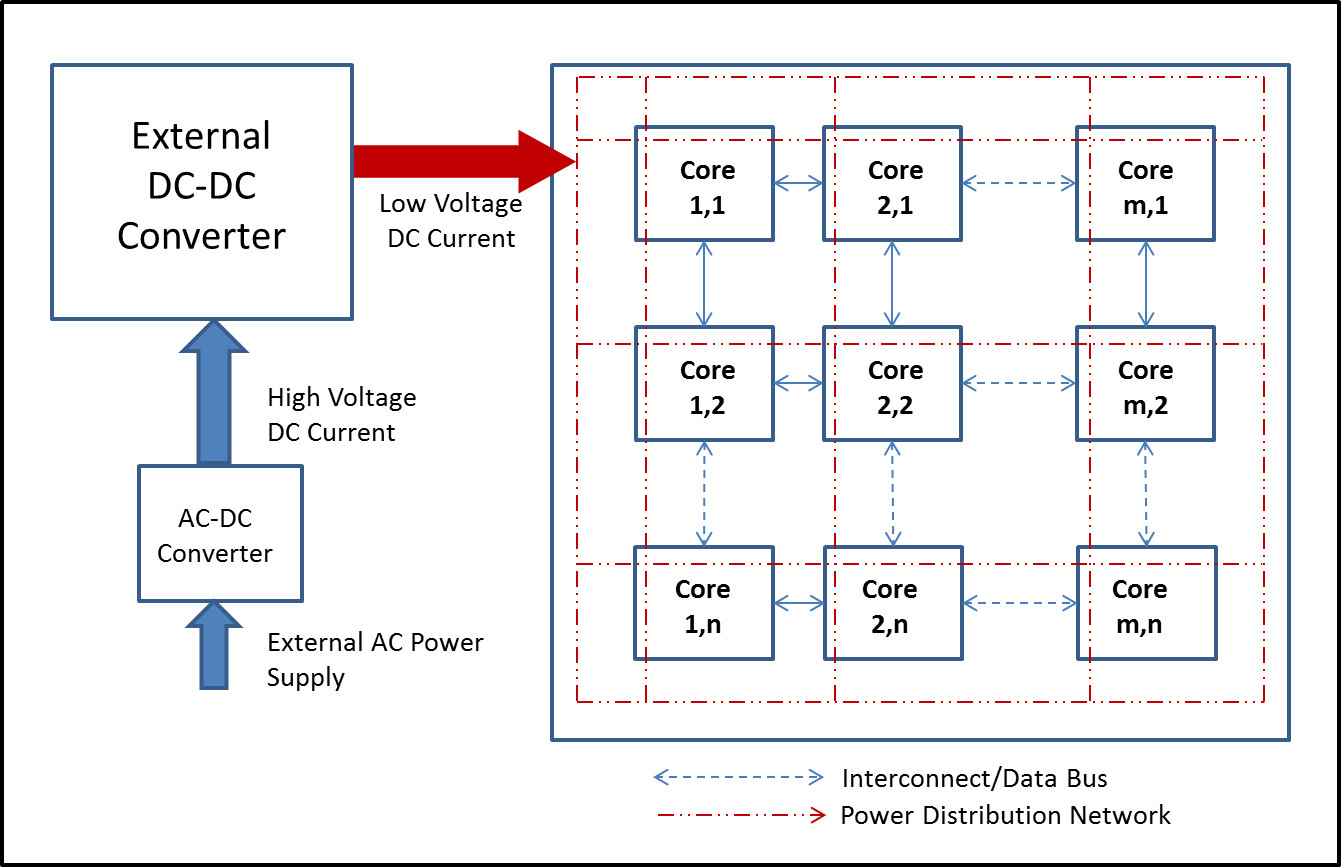 June 28, 2013
19
Proposed HIGH-VOLTAGE On-Chip Power Distribution Network:
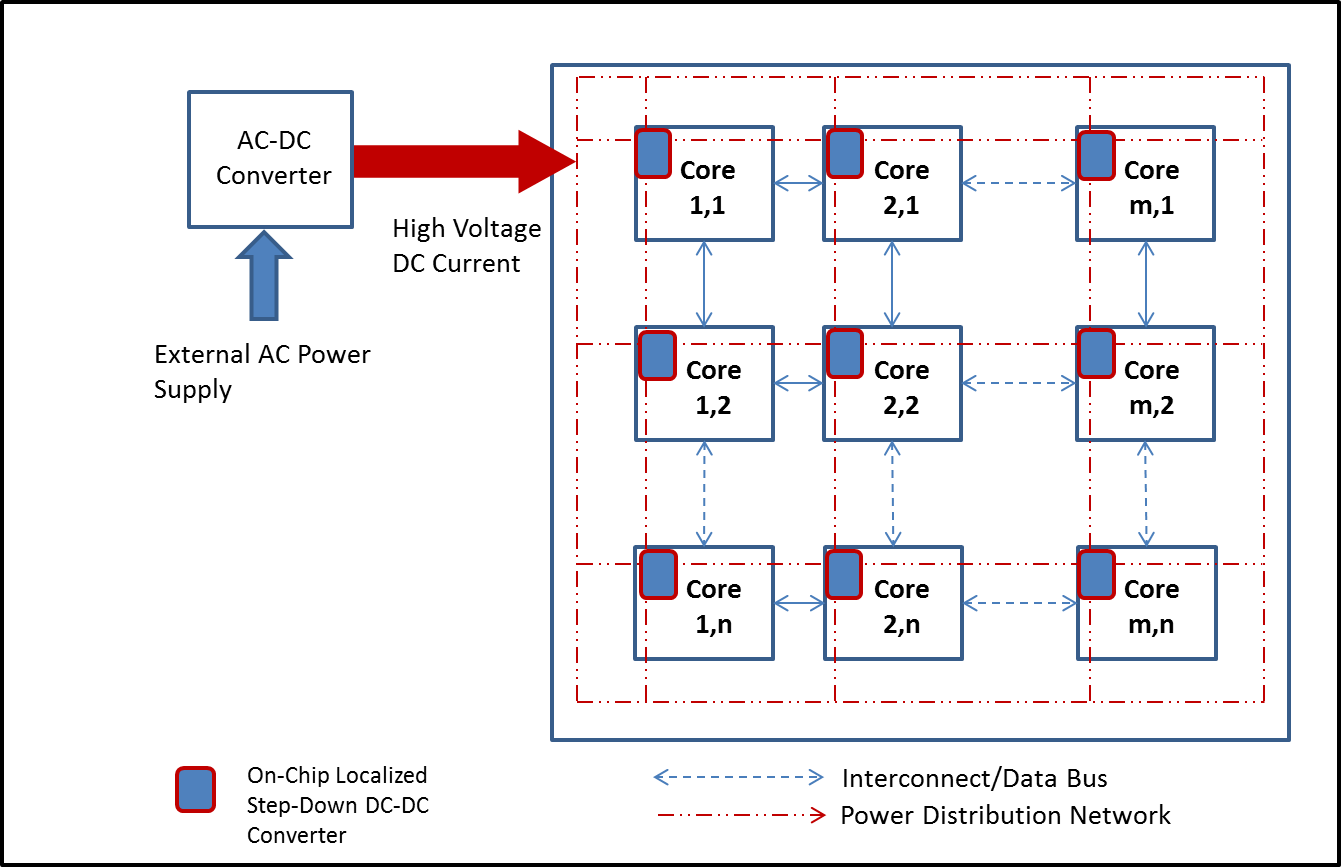 June 28, 2013
20
Example:  Present Day Low-Voltage(VDD) Power Grid(9 loads)
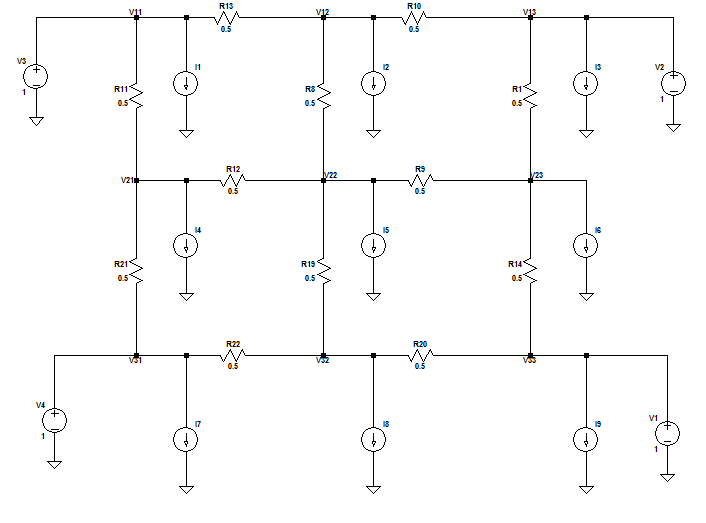 June 28, 2013
21
Example:  Proposed High-Voltage(3V) Power Grid(9 loads)
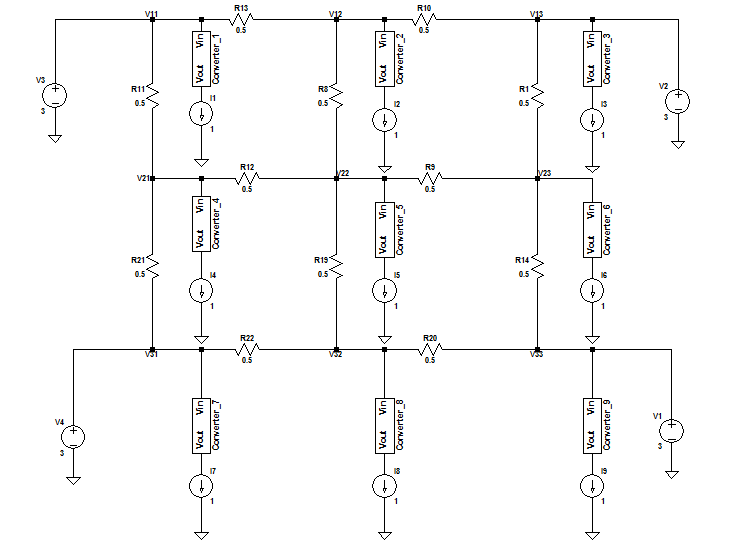 June 28, 2013
22
Advantages:
June 28, 2013
23
Motivation
Present Day On-Chip Power Distribution Network
I2R Power Loss
Problem Statement
Proposed Scheme
Results
Challenges, Development and Future Work
References
June 28, 2013
24
Present Day PDN: Power Consumption and Efficiency
Supply Voltage: 1V
Load: 1W
Grid Resistances: 0.5 Ω (ITRS 2012)
June 28, 2013
25
June 28, 2013
26
High-Voltage PDN: Power Consumption and Efficiency
(Ideal Converter)
Supply Voltage: 3 V
Load: 1W
Grid Resistances: 0.5 Ω (ITRS 2012)
DC-DC Converter: LTC 3411-A (Linear Technology)(100% Efficiency)
June 28, 2013
27
June 28, 2013
28
High-Voltage PDN: Power Consumption and Efficiency
(Non-Ideal Converter)
Supply Voltage: 3 V
Load: 1W
Grid Resistances: 0.5 Ω (ITRS 2012)
DC-DC Converter: LTC 3411-A (Linear Technology)(80% Efficiency)
June 28, 2013
29
June 28, 2013
30
Comparison: Power Consumption
June 28, 2013
31
Comparison: Efficiency
June 28, 2013
32
Motivation
Present Day On-Chip Power Distribution Network
I2R Power Loss
Problem Statement
Proposed Scheme
Advantages
Results
Challenges, Development and Future Work
References
June 28, 2013
33
Challenges
DC-DC Converter Design:
Efficiency
Power
Area
Output Drive Capacity
Fabrication
June 28, 2013
34
Developments:
Input Voltage: 3.3 V
           Output Voltage: 1.3 V – 1.6 V
           Output Drive Current: 26 mA
           Efficiency: 75% - 87% 
Input Voltage: 3.6 V & 5.4 V
           Output Voltage: 0.9 V
           Output Drive Current: 250 mA
           Efficiency: 87.8% & 79.6%
Sources:
B. Maity et al.,  Journal of Low Power Electronics 2012
V. Kursun et al., Multi-voltage CMOS Circuit Design. Wiley, 2006
June 28, 2013
35
Challenges, Developments and Future Work
Future Work:
DC-DC Converters:
Have the capability of driving output loads of reasonable size
Have power efficiency of 90% or higher
Meet the tight area requirements of modern high-density ICs
Be fabricated on-chip as a part of the SoC
Also have ‘regulator’ capability to convert a range of input voltage to the designated output voltage
High-Voltage PDN
DC-DC Converters
SoCs
June 28, 2013
36
Motivation
Present Day On-Chip Power Distribution Network
I2R Power Loss
Problem Statement
Proposed Scheme
Advantages
Results
Challenges, Development and Future Work
References
June 28, 2013
37
W. N. HE et al., CMOS VLSI design: a circuits and systems perspective. Pearson Education  India, 2006.
D. Chinnery and K. Keutzer, Closing the Power Gap Between ASIC and Custom: Tools and Techniques for Low Power Design. Springer, 2007.
M. Keating, D. Flynn, R. Aitken, A. Gibbons, and K. Shi, Low power methodology manual for System-On-Chip Design. Springer Publishing Company, Incorporated, 2007.
V. Kursun and E. Friedman, Multivoltage CMOS Circuit Design. Wiley, 2006. 
C. Neau and K. Roy, "Optimal body bias selection for leakage improvement and process compensation over different technology generations," in Proceedings of the 2003 international symposium on Low power electronics and design, ISLPED '03, (New York, NY, USA), ACM, 2003, pp. 116-121.
B. C. Paul, A. Agarwal, and K. Roy, "Low-power design techniques for scaled technologies,“ Integration, the VLSI Journal, vol. 39, no. 2, pp. 64 - 89, 2006.
L. Technology, "Linear Technology: LT3411A DC-DC Converter Demo Circuit @ONLINE,“ Nov. 2011.
M. Pedram and J. M. Rabaey, Power aware design methodologies. Springer, 2002.
M. Popovich, E. G. Friedman, M. Sotman, and A. Kolodny, \On-chip power distribution grids with multiple supply voltages for high-performance integrated circuits," Very Large Scale Integration (VLSI) Systems, IEEE Transactions on, vol. 16, no. 7, pp. 908-921, 2008. 
K. Yeo and K. Roy, Low Voltage, Low Power Vlsi Subsystems. Electronic engineering,  McGraw-Hill Education (India) Pvt Limited, 2005. 
Q. K. Zhu, Power distribution network design for VLSI. Wiley-Interscience, 2004.
June 28, 2013
38
Thank You
June 28, 2013
39
Questions?
June 28, 2013
40